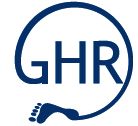 Fachschaft Lehramt GHR
GeschichteHaupt-, Real-, Sekundar- und Gesamtschule
Modulplan, euer erstes Semester, die Anmeldung zu den Veranstaltungen & mehr…
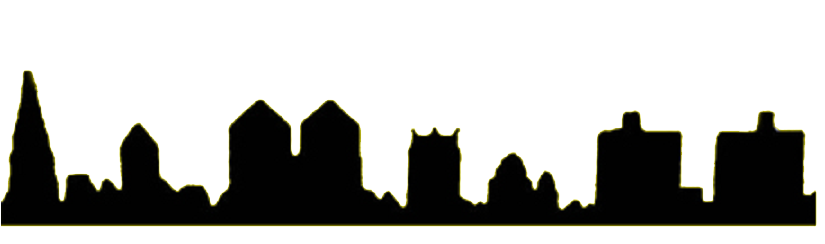 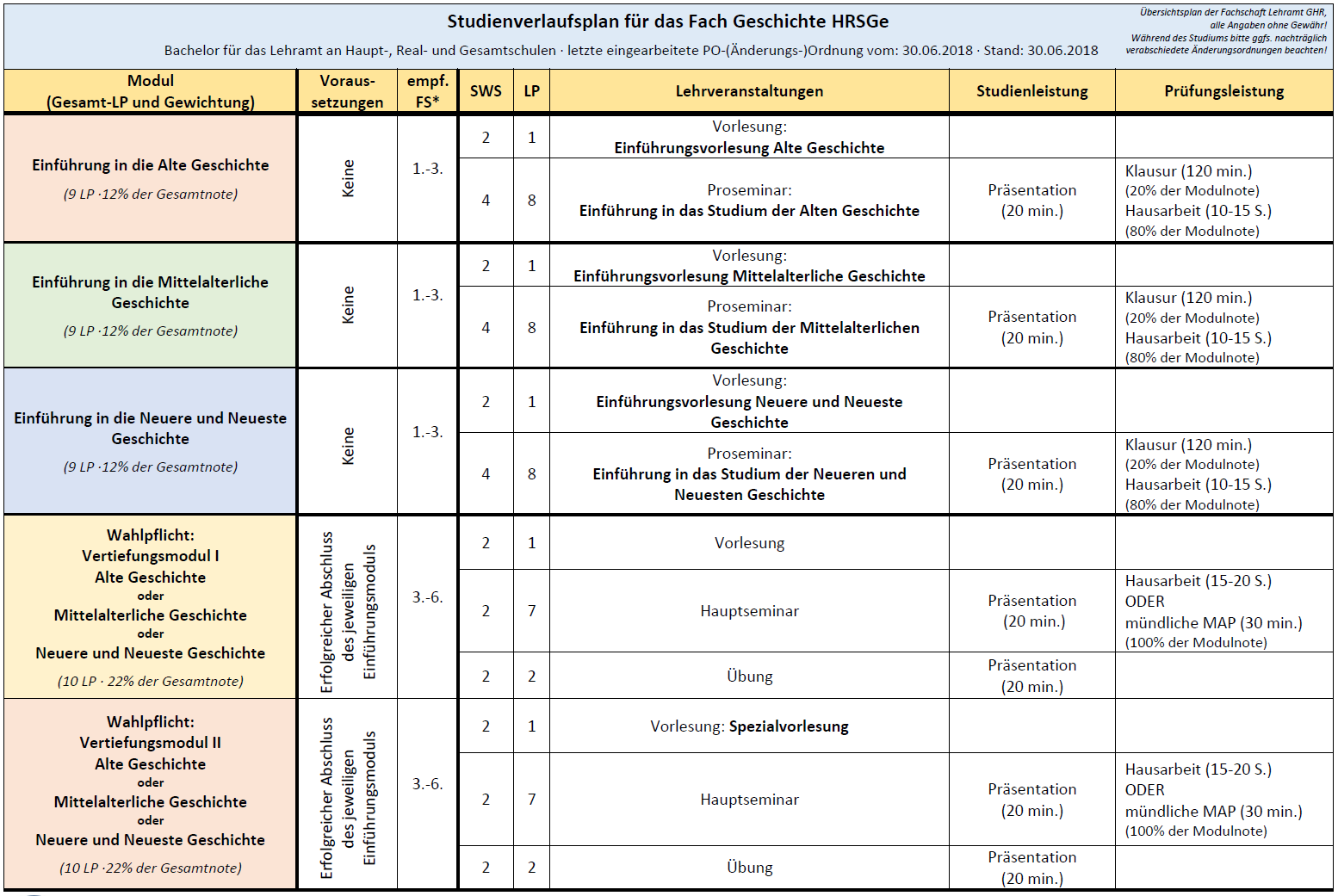 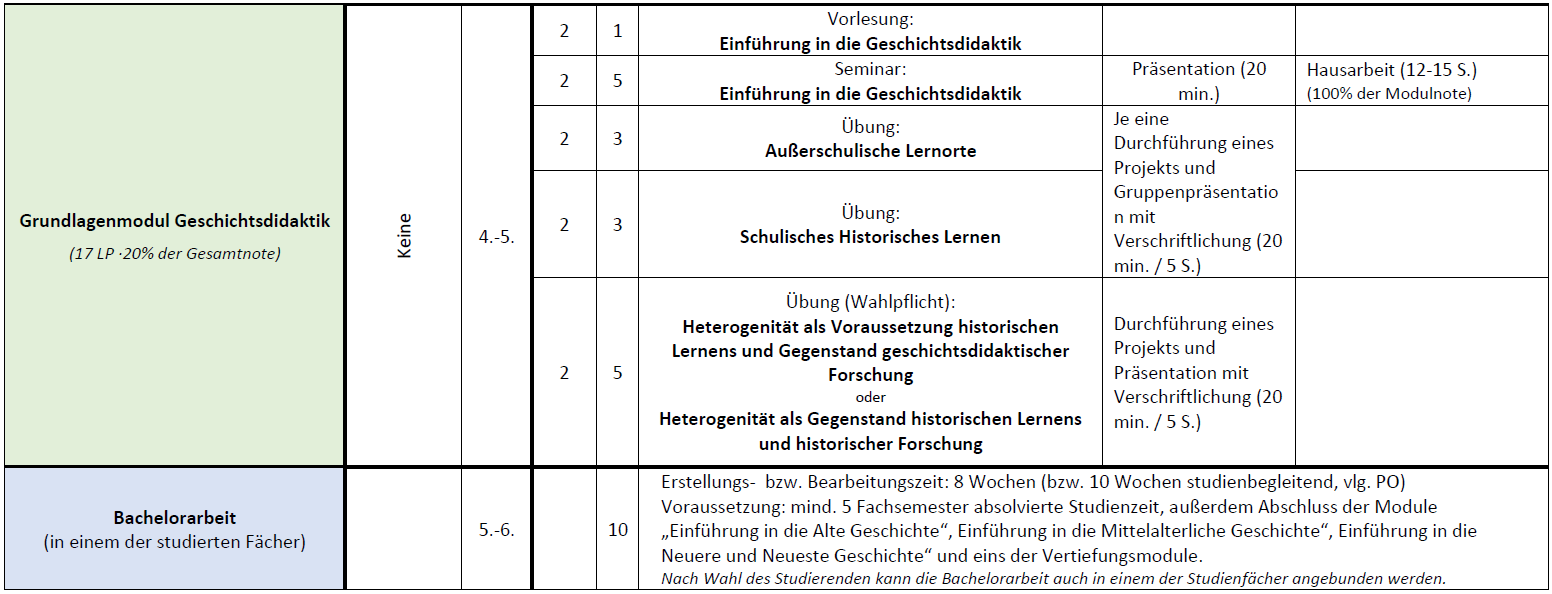 Die ersten Semester
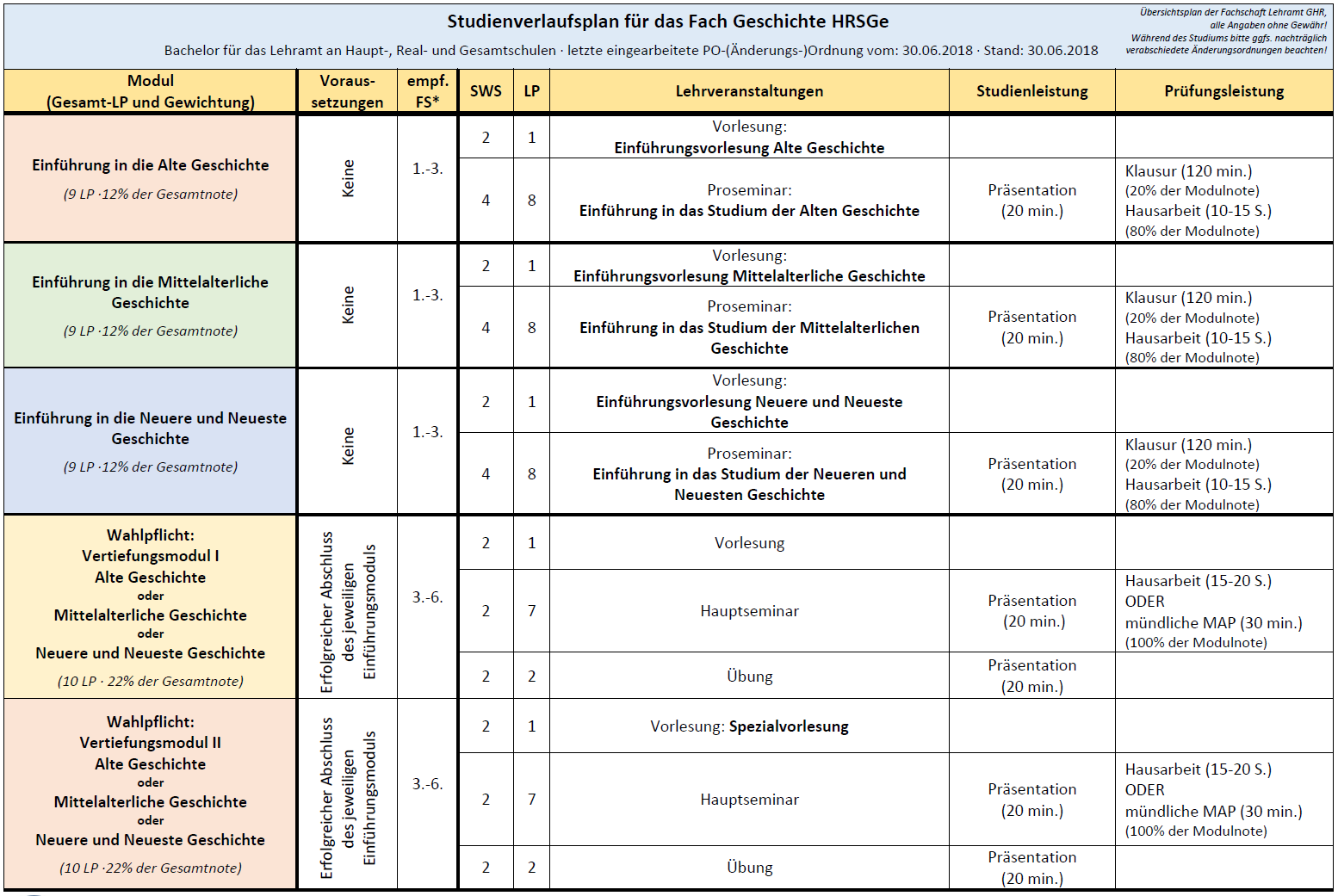 Pro Semester wird eine Epoche belegt;

Epoche= 	1 Vorlesung (2SWS) + 		1 Proseminar (4SWS)
Zentrale Zuweisung der Epoche im ersten Semester
[Speaker Notes: Helena]
Begrüßung durch das Historische Seminar
Montag, 08.10.2018, 10.00 – 12.00 Uhr
Scharnhorststraße 100, Aula am Aasee
hier: Wahl der Epochen per Liste

Danach: Anwahl der Proseminare über Wahlzettel in der Bibliothek im Fürstenberghaus (Domplatz 20-22)
Wahlzettel liegen dort aus!
Zeitraum der Anwahl: 08.10.- 11.10. 12 Uhr
Ablauf der Wahl
Was ist nach den ersten 3 Semestern?
Nach Abschluss der Einführungsmodule Wahl der Vertiefungsmodule über HISLSF
WICHTIG: Form der Anwahl in Veranstaltungshinweis (nicht zentral geregelt)
Im Bachelor Vertiefungsmodule von 2 Epochen (Epoche 3 wird im Master belegt)
Fachdidaktik Geschichte
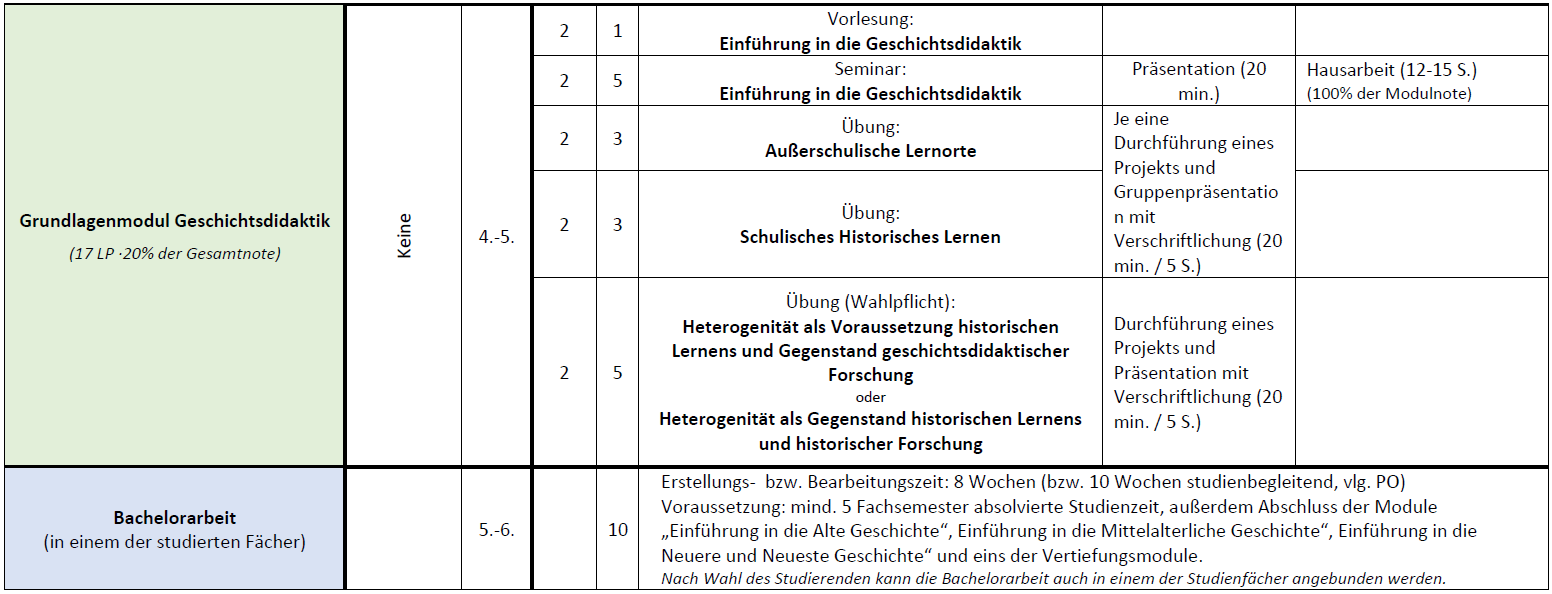 Anwahl über das HISLSF 
Veranstaltungen sind über andere Überschrift zu finden als Proseminare
Es werden immer mehrere Veranstaltungen angewählt 

Erste Anwahl= 1. Priorität
Zweite Anwahl= 2. Priorität 
usw.
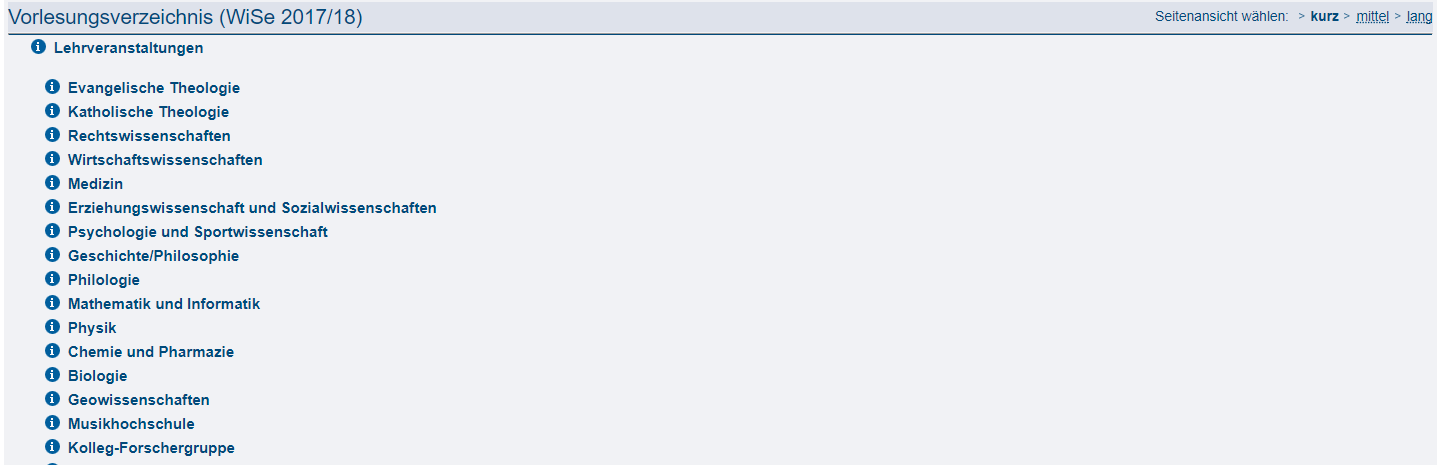 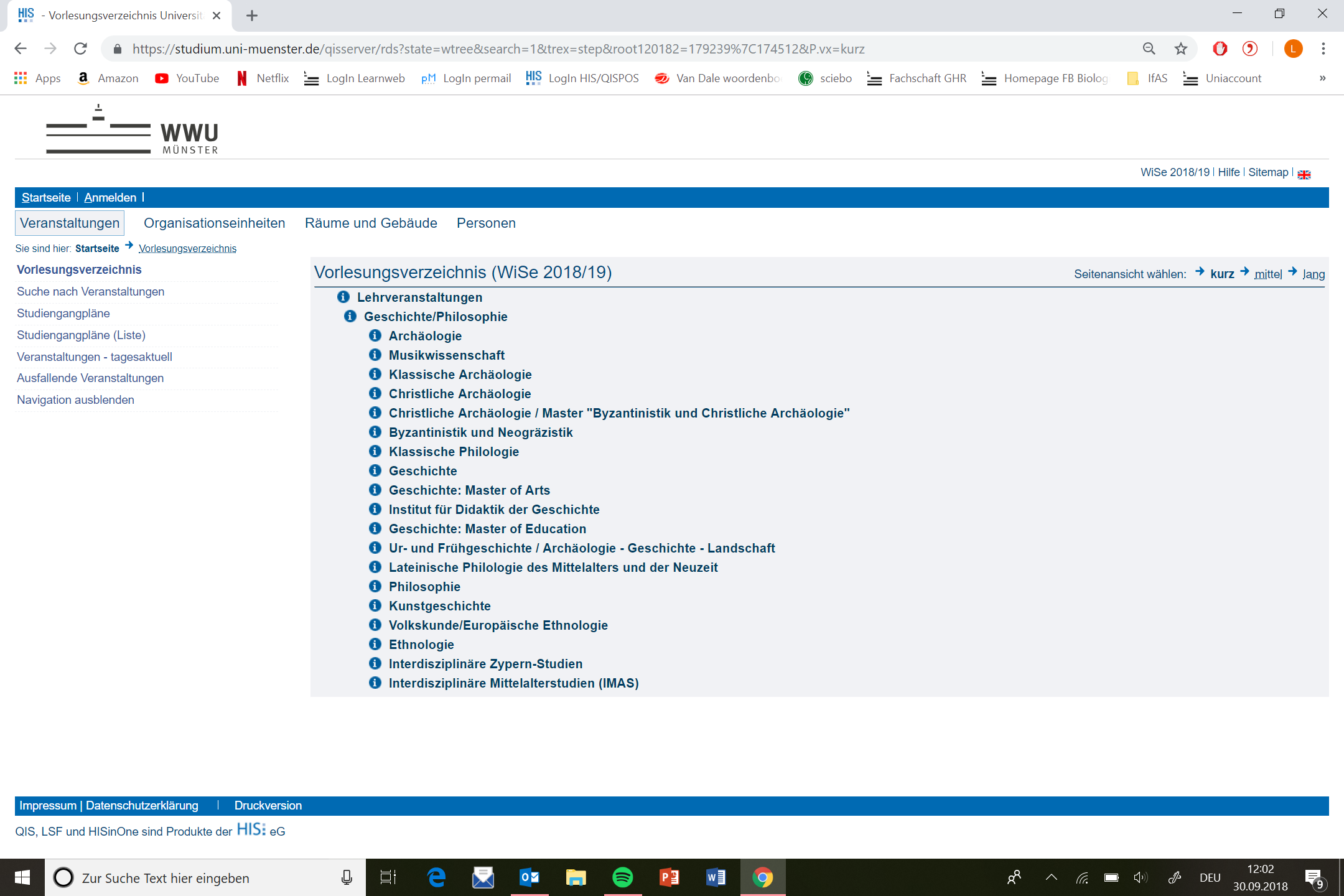 Kontaktdaten
Dr. Thomas Tippach
Fürstenberghaus I Raum F102a
Montags, 13.00- 15.00 Uhr
Dienstags, 14.00- 16.00 Uhr
Mittwochs, 14.00- 16.00 Uhr
Abweichungen der Sprechstunde über die Website des Historischen Seminars

E-Mail: tippach@uni-muenster.de
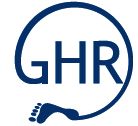 Geschichte Bachelor Haupt-, Real-, Sekundar- und Gesamtschule
Fachschaft Lehramt GHR
Ende
Modulplan, Eurer erstes Semester, die Anmeldung zu den Veranstaltungen & mehr…
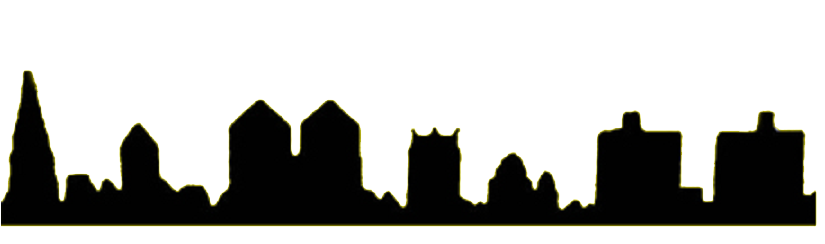